Презентація навчальної дисциплінисучасна природничо-наукова картина світу
Що вивчає:
найважливіші природознавчі ідеї та відкриття, що змінили уявлення про світ;
етапи і складові наукового пізнання;
основні концепції походження життя на Землі та теорію еволюції органічного світу;
формує наукову картину світу.
Результати наукових пошуків  концепція  наукова картина світу
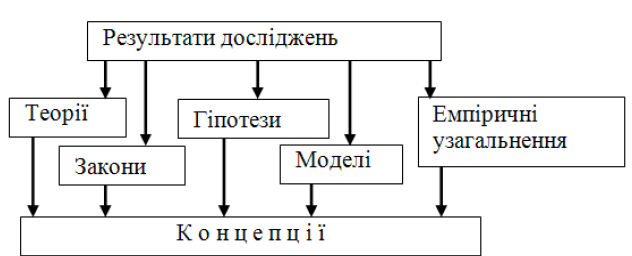 Сучасна природничо-наукова картина світу